Seurakuntien ja kiviliikeiden yhteistyö
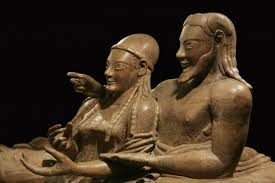 Hiippakuntavaltuusto 16.6.2016 / OM
Paneelikeskustelu yhteistyötavoista ja -käytänteistä sekä hautausmaan merkityksestä
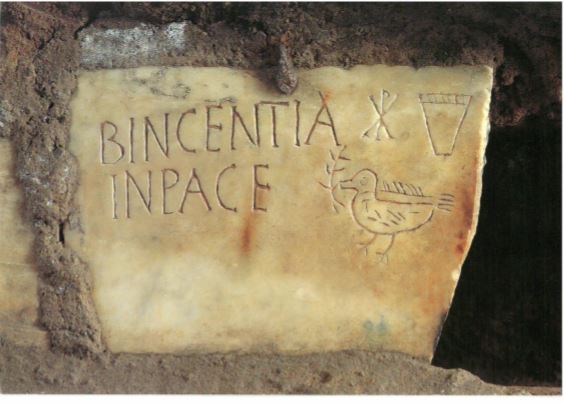 Uusi kivi hautausmaalla
->	Miten kivi on haudalle päätynyt?
	Miksi juuri tällainen uusi kivi?
->	Kulttuuriarvot, hautausmaidemme 	ilmeen muutos ja suunta?
 Hautaustapojen muutos
->	haaste perinteisille hautakiville
 Kulttuurinmuutos
->	”maallistuminen”, monikulttuurisuus
->	Miltä tulevaisuutemme näyttää?
 Haudan ja kiven elinkaari
->	hautauksen ekologia
->	hautakivien uusiokäyttö?
toimitusjohtaja Mikko PaljakkaLoimaan Kivi Oy
puheenjohtaja Kyllikki ForsiusSuomen Hautaustoimistojen liitto ry
maankäyttöpäällikkö Harri PaloKirkkohallitus
hautaustoimen päällikkö Mari ArolahtiLahden seurakuntayhtymä
Hautaustoiminnan keskusliitto ry Koulutuspäivät Lahdessa 10.-11.03.2020
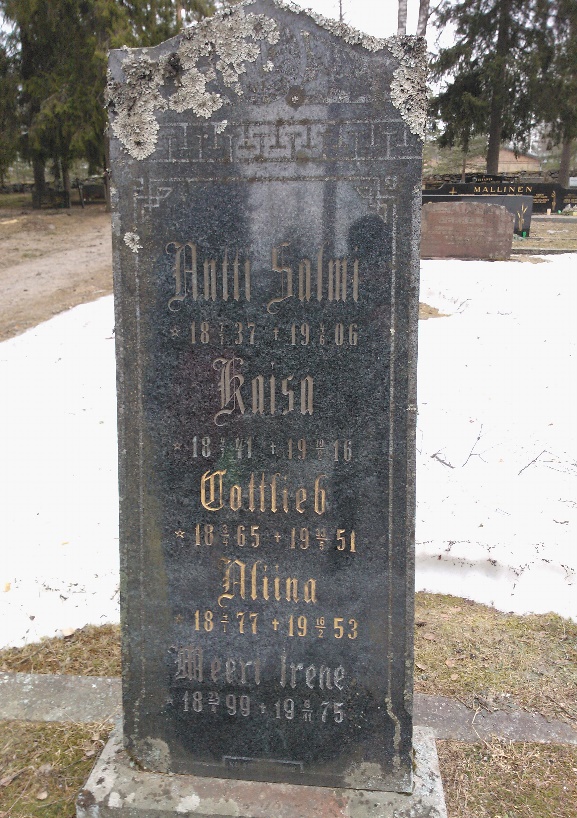 Hautakivien uusiokäyttöKirkon ympäristödiplomin käsikirja (julkaistaan syyskuussa 2020)
Hyödynnetään seurakunnan omassa viherrakentamisessa poistamalla tunnistetiedot ja muokkaamalla kivet sopiviksi kiviliikkeen toimesta (esim. Lahti, Helsinki).
Rakennetaan kivistä muistelupaikkoja, muureja, kolumbaarioita jne.
Suuria sukuhautoja käytetään uudelleen taskumuistolehtoina.
Luovutetaan kiviä taide- tai kivialan oppilaitosten materiaaliksi.
Luovutetaan seurakuntalaisille hautapaikkoja kivineen
Hiotaan tunnistetiedot pois, lisätään nimitiedot laattaan tai kääntämällä kivi toisin päin. Historiatieto säilyy kiven taustapuolella. 
Näin voi toimia erityisesti museoalueilla ja kulttuurihistoriallisesti tai taiteellisesti arvokkaiden kivien kohdalla. 
Ekologisin ja edullisin vaihtoehto on lisätä uudet nimet laatoilla kiveen. 
Viimeisin vaihtoehto on murskauttaa hautakivet viherrakentamisen tarpeisiin. 
Hautakivien maahan kaivamisesta on syytä luopua.
Hautaustoiminnan keskusliitto ry Koulutuspäivät Lahdessa 10.-11.03.2020